Skin scraping
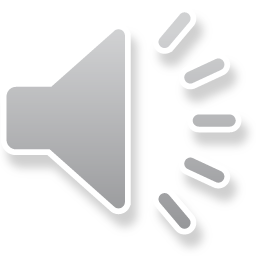 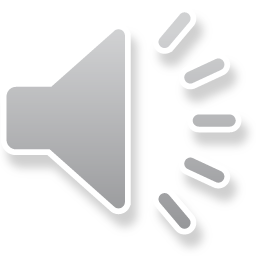 N.B 
Vit A defeciency  alopecia . Hair loss with ch. Dandruff like 
Apperance
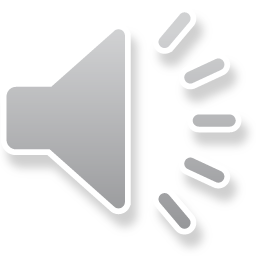 Treatment of mange :
Topical 
systemic
Deep curreting the lesion  till blood oozing
Washing with worm water and sulfer soap
Deltametrin spray or dip: minor signs and discomfort with some cattle up to 8hrs after treatment.
 pour-on solution, 1% , 5%, 12.5%
 meat 3 days; milk nil; mutton 7 days.
 Caution: Wash udder of sprayed animals before milking
and administration.
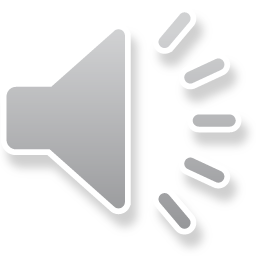 R.mange cide  “  sulfur . Iodine . Salcylic acid  daily usage 
Ivermectin 1%, 200 mg/kg, SC
Doramectine  
Repeated !!!!
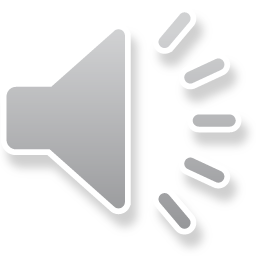 Treatment of ring worm 
Self  limiting  disease
Deep curreting the lesion  till blood oozing
Washing with worm water and soap
Drying !!!!
Vinegar !!!!
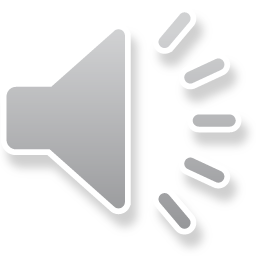 Topical therapy and clipping recommended concurrently with systemic therapy
Iodine ointment  
Rinses: lime sulfur (1:16 dilution or 8 oz. per gallon of water), miconazole / chlorhexidine (0.2%), or enilconazole (0.2%) applied once to twice weekly; lime sulfur is odoriferous and can stain; enilconazole is not currently approved for use in companion animals in the US. Shampoos containing 1–2% ketoconazole, miconazole, or 0.5% climbazole; a minimum of a 3-minute contact time is recommended; have little to no residual effect.
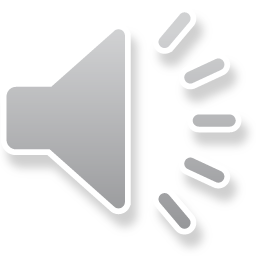 Sodium iodide i/v (1gm/14Kg body wt)
 Itraconazole , 5–10 mg/kg PO q24h for 4–8 weeks; cats, 10 mg/kg PO q24h for 4–8 weeks or until cured. Alternate dosing—20 mg/kg q48h cats and dogs. In some cats, dosage regimen is altered after 4 weeks of therapy to every other week schedule for a total of 8–10 weeks of therapy; alternative schedule one-week-on, one-week-off with apparent efficacy to reduce drug cost; manufacture drug preferred over compounded formulations due to absorption/concentration variability.
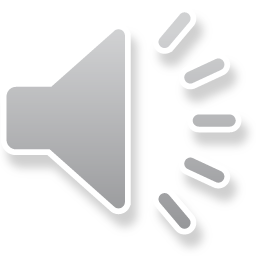 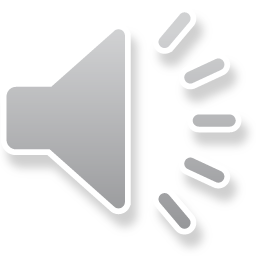